Class Roster
Note
The focus of this presentation is on the changes for the official XML data submissions during the 2023-2024 school year.
Agenda
Class Roster
Program Area Contacts
Program Area Updates and Guidance
2022-2023
Reminders
Timeline
Frequently Asked Questions
2023-2024
Application Updates
Data Element Updates
Code Table Updates
Report Updates
Business Rule Updates
Timeline
Frequently Asked Questions
Technical Resources
Questions
Program Area Contacts
Teacher Incentive Allotment (TIA) 
Lyra Swinney, Project Coordinator -  tia@tea.texas.gov
Program Area Updates & Guidance
Teacher Incentive Allotment (TIA) 
Districts Employing Designated Teachers
Class Roster Winter Submission and TIA Guidance and Resources
TIA Q&A
2022-2023
Reminders
LEAs should run all Class Roster Winter reports to verify their staff and student data and counts before completing their submission. 
TIA Teacher Incentive Allotment:
CLS2-100-007 Teacher Incentive Allotment Designated Staff Report:
Teacher data for all teachers with a TIA designation code(s)
Campuses at which the teachers provide instruction, for LEAs to verify the designated campuses for funding
Timeline
Frequently Asked Questions
How does an LEA maintain the begin/expiration dates of Teacher Incentive Allotment (TIA) designations?

LEAs can access the Begin and Expiration dates of the TIA designations for the TIA teachers they employ publicly through the Teacher Incentive Allotment Designated Teacher Search. Begin and end dates of designations are not collected in TSDS, and only active designations should be reported in the Class Roster Winter Collection.
2023-2024
Application Updates
No application updates are currently scheduled for the 2023-2024 school year.
Data Element Updates
No New Data Elements
No Updated Data Elements
No Deleted Data Elements
Code Table Updates
Updated POPULATION-SERVED-TYPE (DC091) code 10 value translation from ‘Migrant Students’ to ‘Migratory Students’
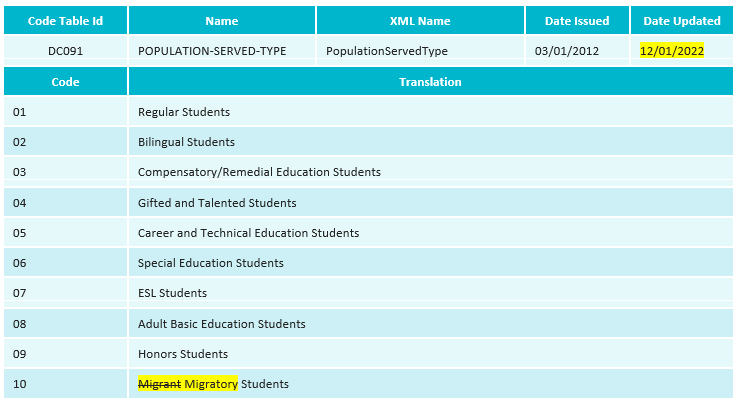 Report Updates
No New Reports
No Updated Reports
No Deleted Reports
Business Rule Updates
Removed rule 10020-0003 from the Class Roster Fall Submission:
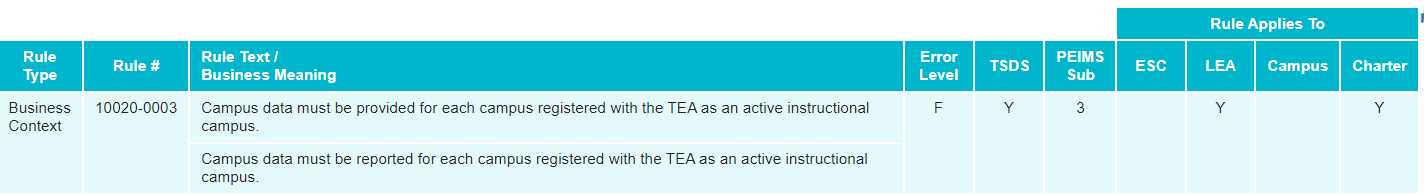 Business Rule Updates
Added rule 10020-0070 for the Class Roster Fall Submission:
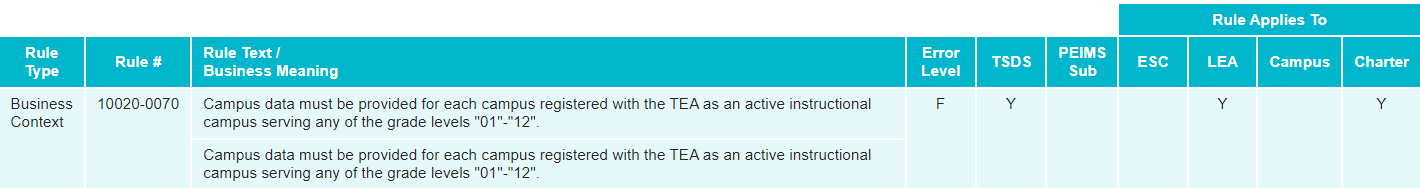 Timeline
Timeline
Frequently Asked Questions
Since an SSN is needed to obtain a Unique Id for the Class Roster Fall Submission, how do we report a visiting teacher from abroad who is in the process of getting an SSN? 

If the LEA changes the NON-CAMPUS-BASED-INSTRUCTION-CODE (E1072) code in the SectionExtension to “03- Non-District Teacher Providing Classroom Instruction Services”, then the teacher data (StaffExtension and TeacherSectionAssociationExtension) would not be required and just the students would be reported.
Frequently Asked Questions
If a staff member has a ROLE-ID of Teacher (087) with a non-campus-based code of something other than "00 – Not Applicable", will that section get promoted, but not show up on  staff and student roster reports?

The section will get promoted when there is a non-campus-based code of something other than "00 – Not Applicable" and display on the CLS1-100-005 Staff Roster report as well as the CLS1-100-1001 Student Class Roster report.
Technical Resources
Technical Support:​
TSDSCustomerSupport@tea.texas.gov

TIA Program Area:​
tia@tea.texas.gov

Knowledge Base Articles:​
TSDSKB-587 General FAQs for Class Roster Collection



​
Questions?
Thank you for attending.